Impact of new GFS, EP
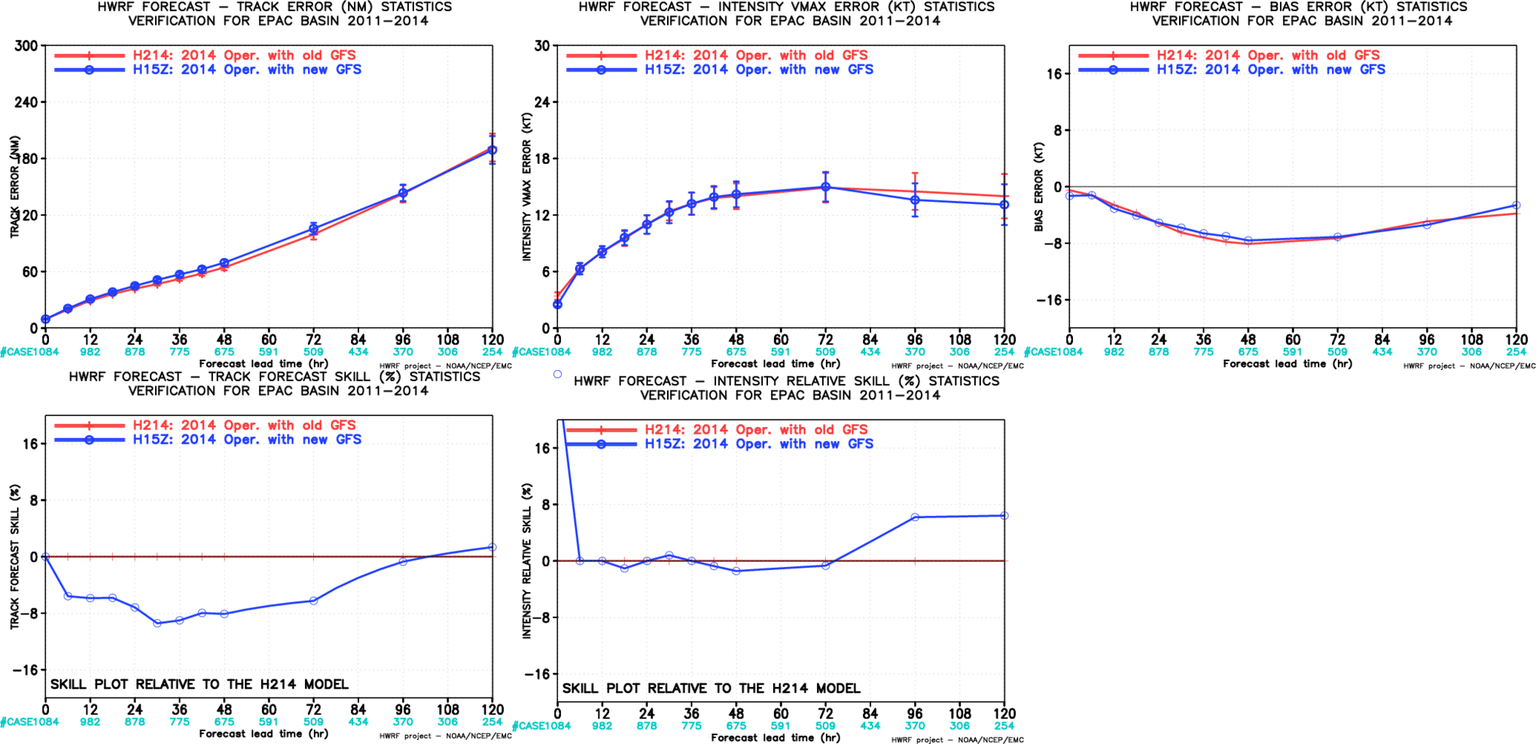 Track Forecast skill loss from GFS upgrade
FY15 vs FY14, EP
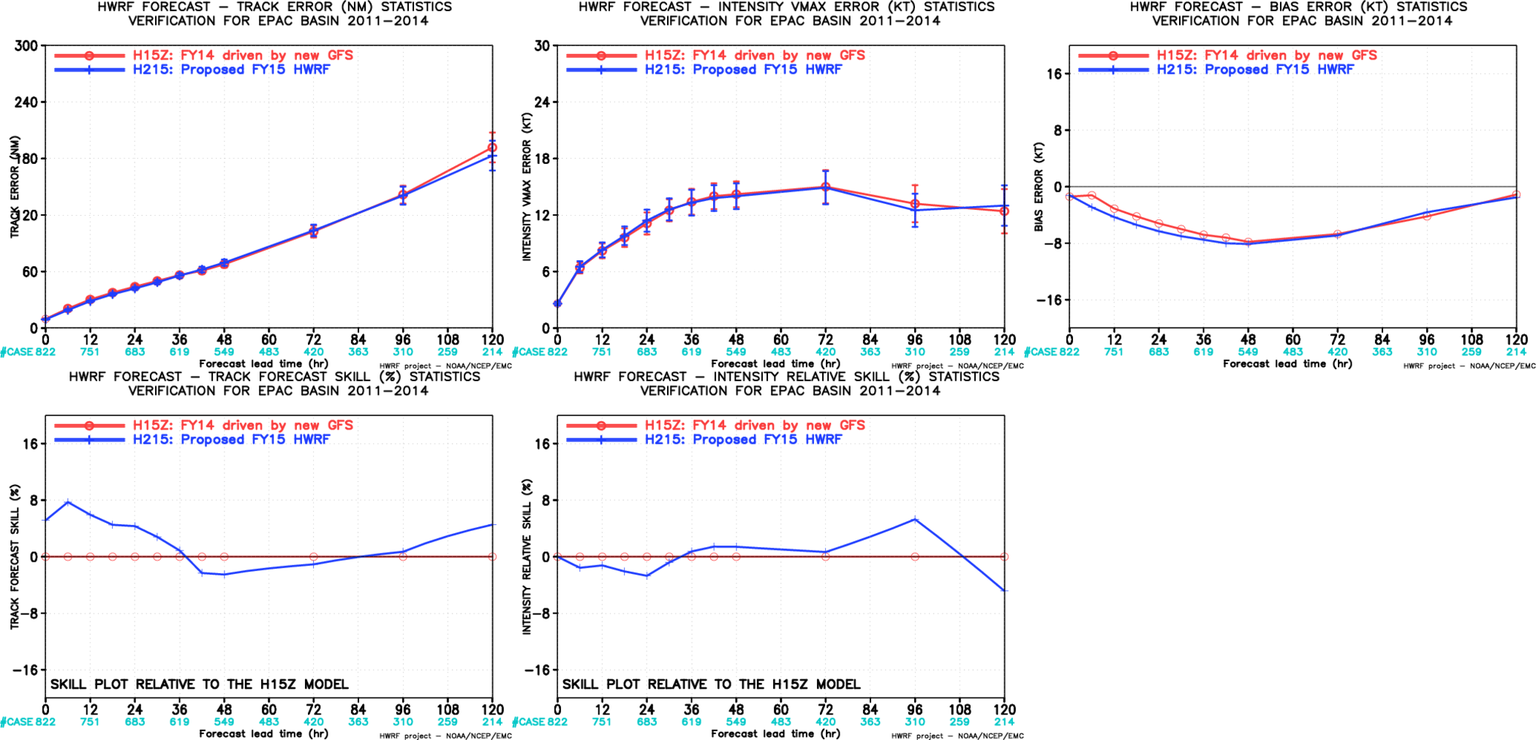 Offset the skill loss from new GFS: neutral impact on track/intensity
Initially Strong Storm Verification, EP
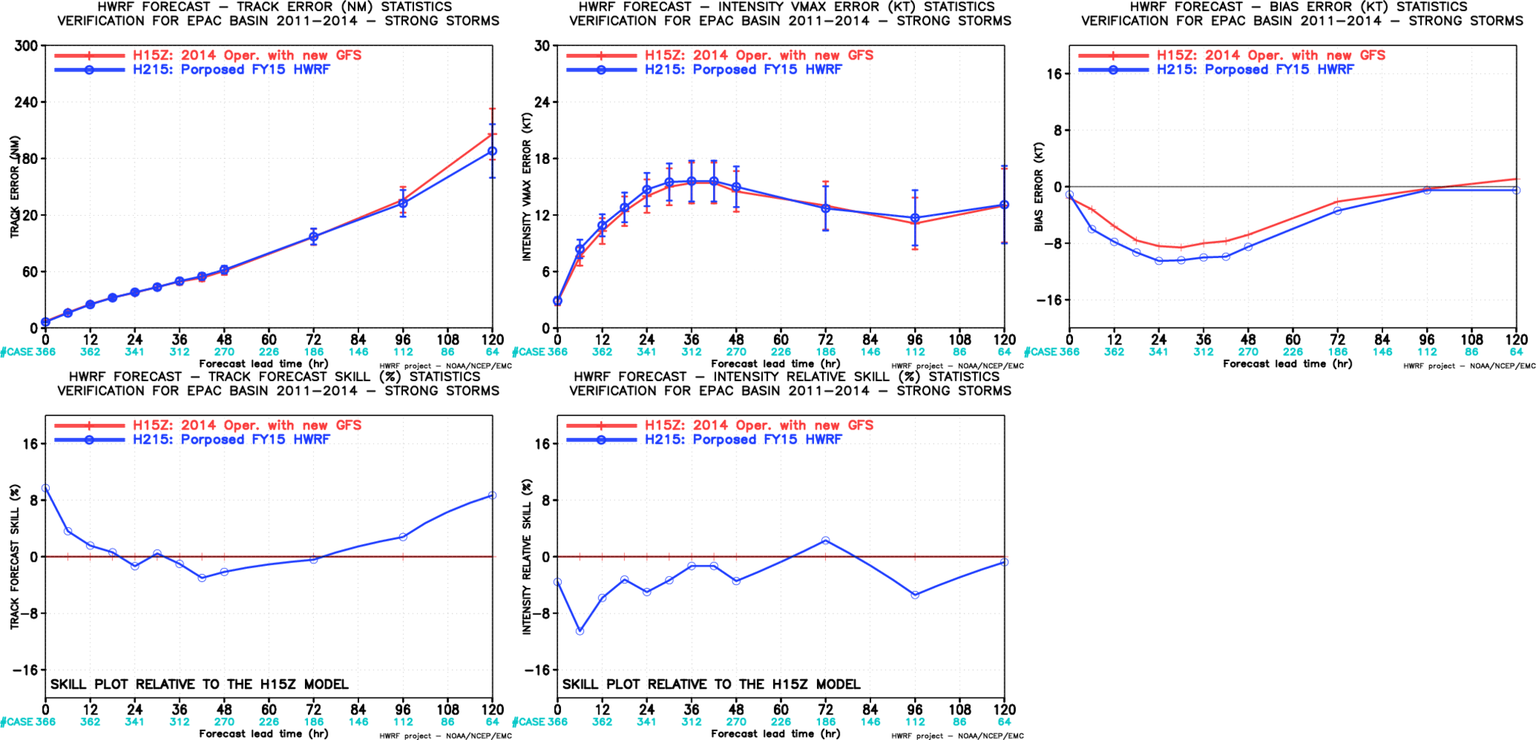 Initially Weak Storm Verification, EP
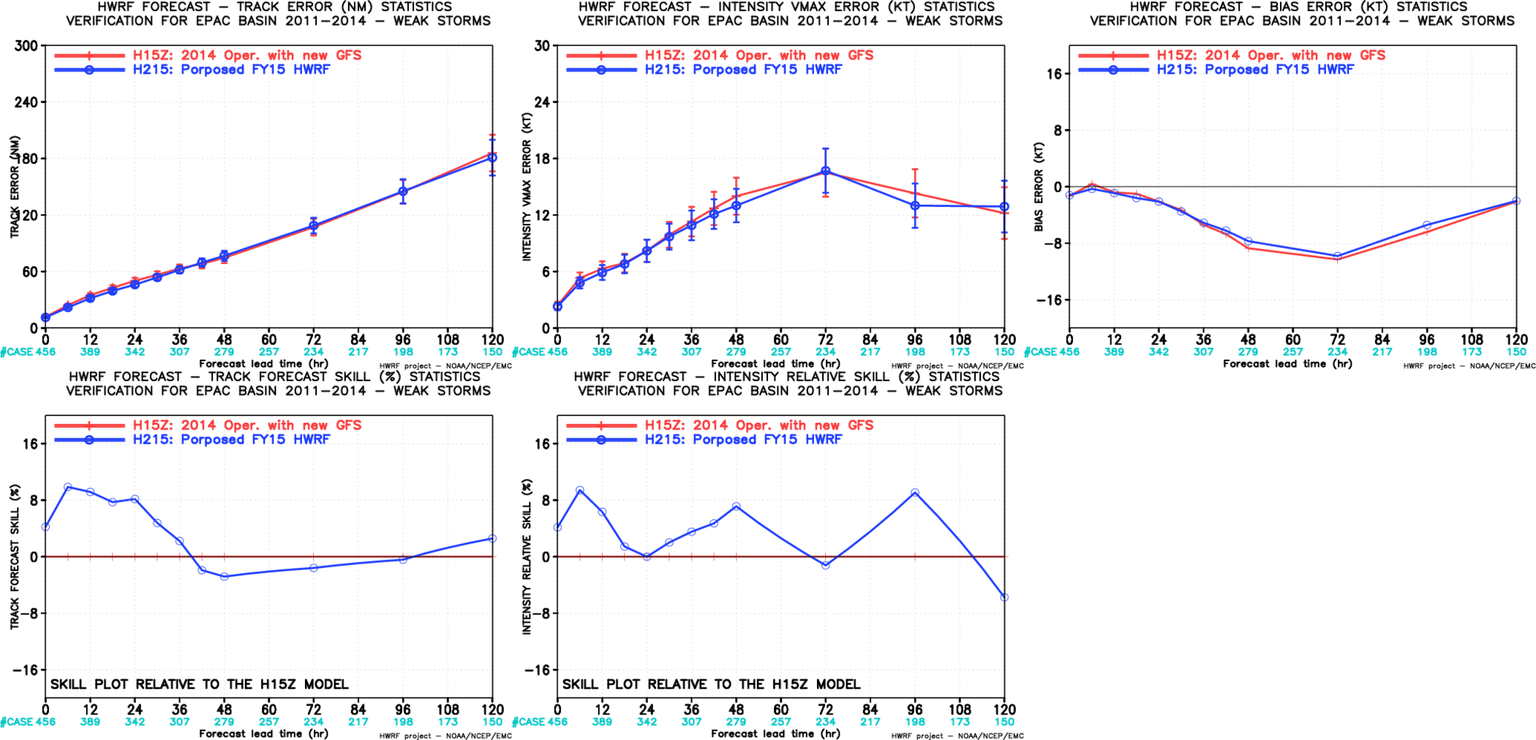 Improved weak storm intensity forecasts
Storm Structure Verification, EP
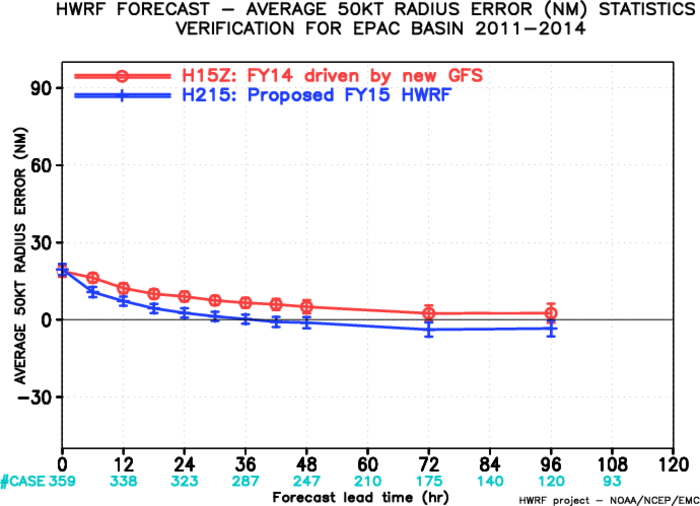 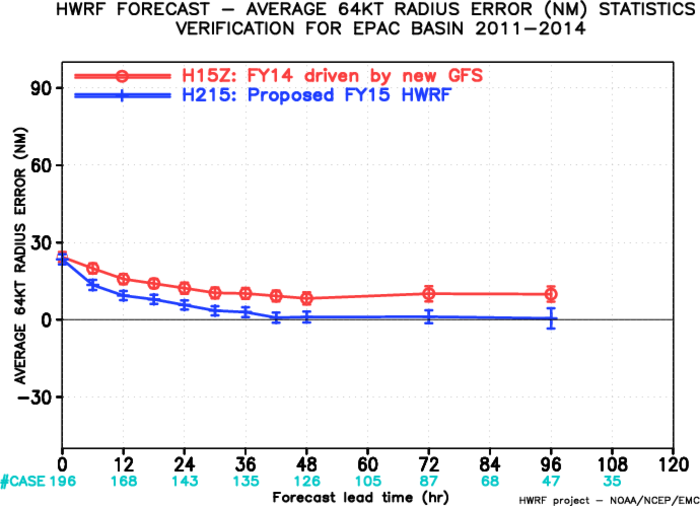 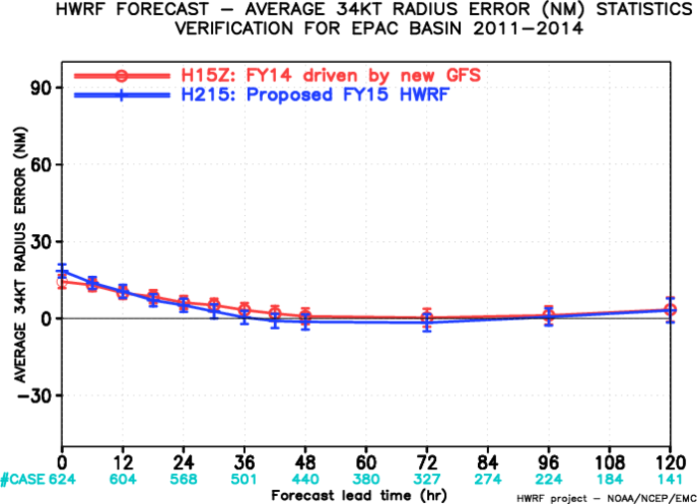 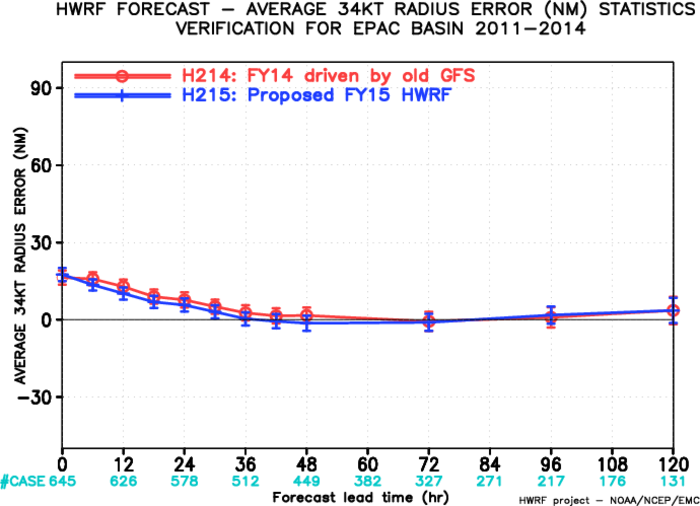 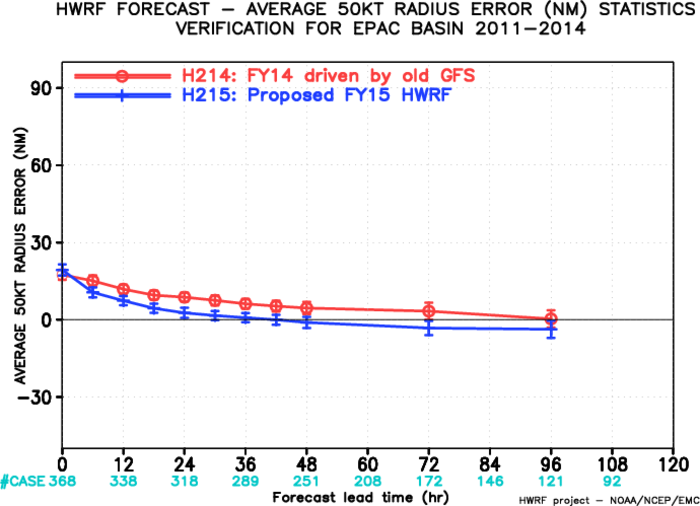 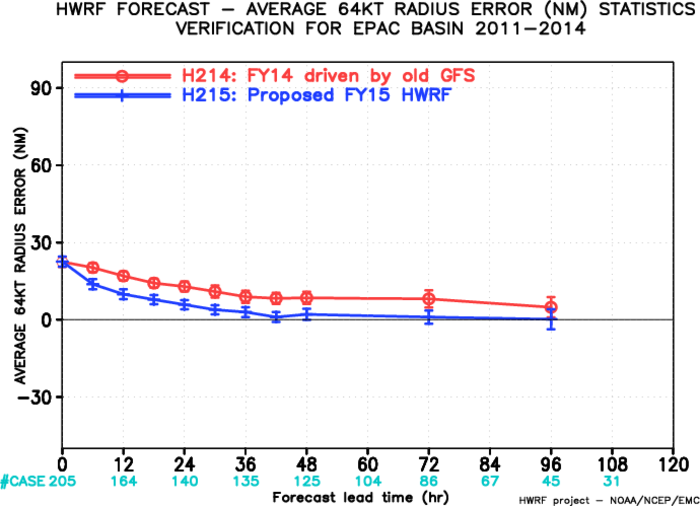